ДЕПАРТАМЕНТ ОБРАЗОВАНИЯ ЯРОСЛАВСКОЙ ОБЛАСТИГАУ ДПО ЯО «ИНСТИТУТ РАЗВИТИЯ ОБРАЗОВАНИЯ»ЯРОСЛАВСКИЙ ГОСУДАРСТВЕННЫЙ ПЕДАГОГИЧЕСКИЙ УНИВЕРСИТЕТ ИМ. К.Д.УШИНСКОГООБЩЕСТВЕННАЯ ОРГАНИЗАЦИЯ «ЛИДЕРЫ СЕЛЬСКИХ ШКОЛ»
МЕЖРЕГИОНАЛЬНАЯ НАУЧНО-ПРАКТИЧЕСКАЯ  КОНФЕРЕНЦИЯ 
«ИННОВАЦИОННАЯ ДЕЯТЕЛЬНОСТЬ                      СЕЛЬСКИХ ОБРАЗОВАТЕЛЬНЫХ ОРГАНИЗАЦИЙ: РЕЗУЛЬТАТЫ И ПЕРСПЕКТИВЫ РАЗВИТИЯ»

Проблемная группа 
«Индивидуализация образовательного процесса» 

Руководители группы 
Л.В. Байбородова, О.В. Тихомирова
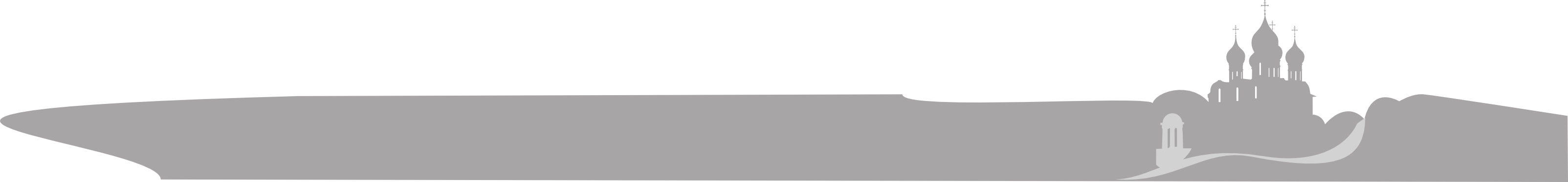 27-28 февраля 2018 года
Ярославль
Краткая информация о работе секций
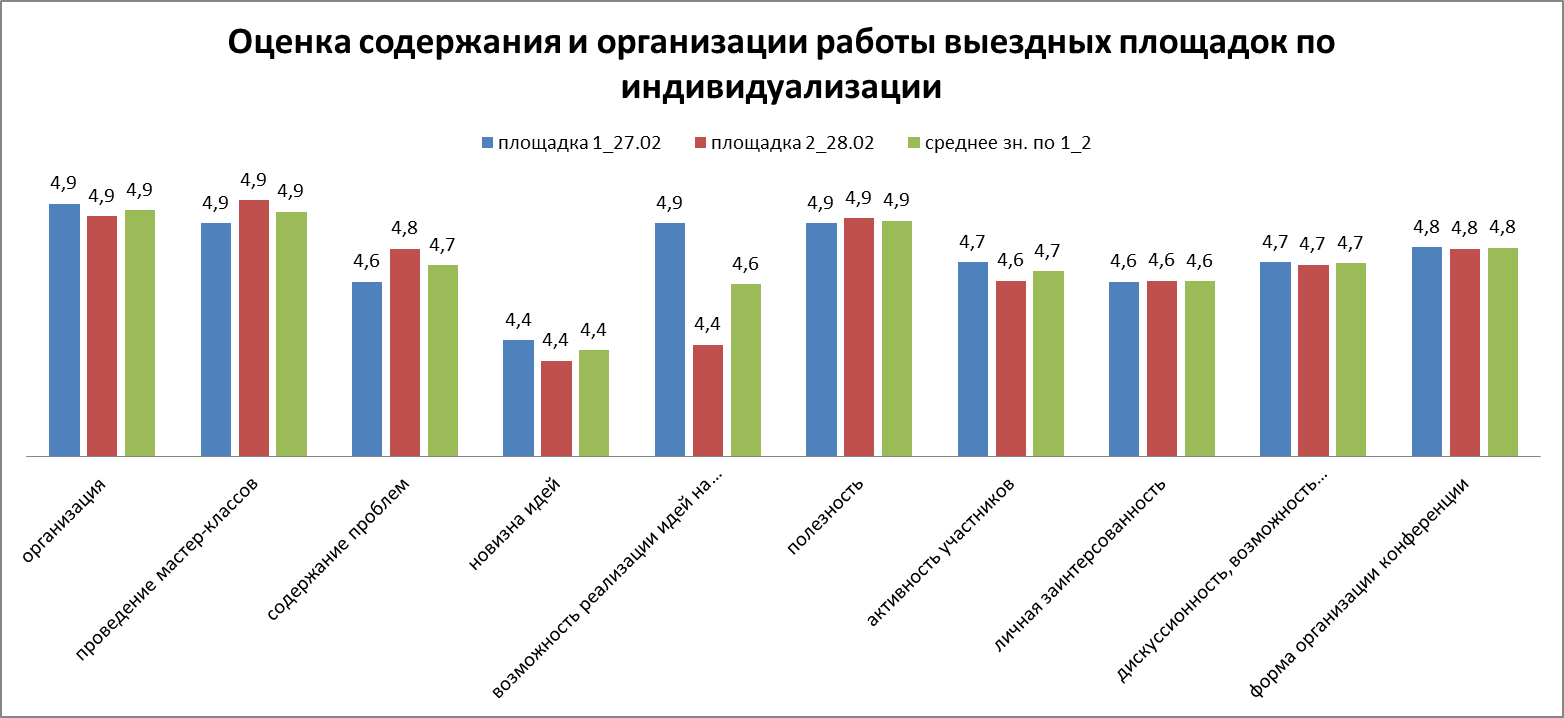 Актуальные проблемы:
Как организовать профильное обучение в условиях сельской школы?
Как учителю грамотно подобрать дифференцированные учебные задания для поддержки выбора ученика?
Как подготовить педагогический коллектив к индивидуализации образовательного процесса?
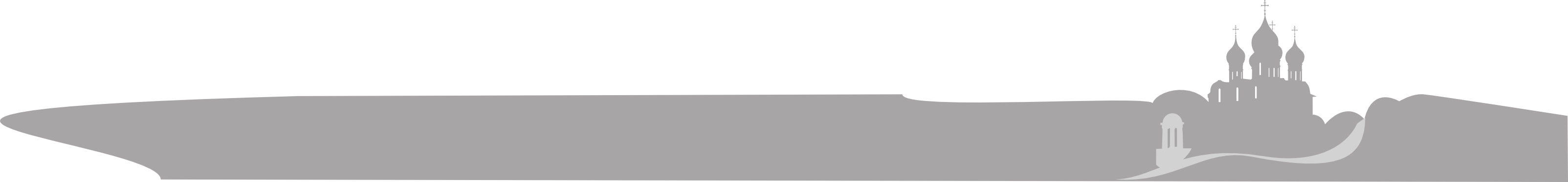 27 февраля-5 марта 2018 года
Ярославль
Результаты работы проблемной группы
Представленный школами опыт был признан актуальным и полезным. Участниками отмечены:
удачные управленческие решения при переходе педагогического коллектива к индивидуализации ОП (Вощажниковская школа)
важность тьюторского сопровождения образования учеников и педагогов (Великосельская школа)    
целесообразность проектирования учениками освоения учебной темы, раздела
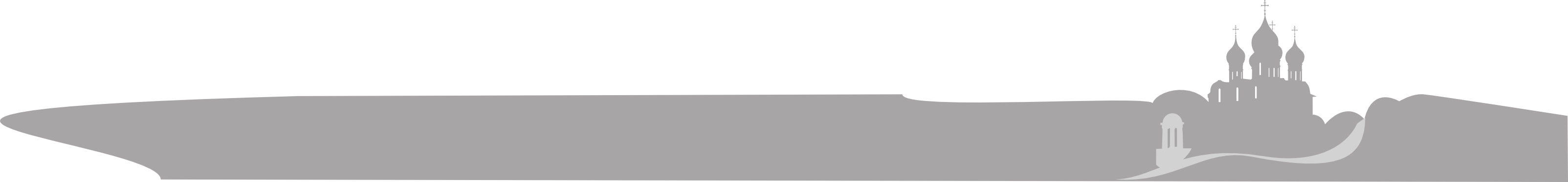 27 февраля-5 марта 2018 года
Ярославль
Перспективные идеи, задачи
В качестве перспективных направлений разработки проблемы индивидуализации участниками были определены:
сетевые программы профильной подготовки учащихся, дистанционное обучение
разработка направления проектирования учениками освоения учебной темы, раздела
формирование готовности педагогов к индивидуализации ОП (смена профессиональной позиции, овладение методической и технологической компетентностью)
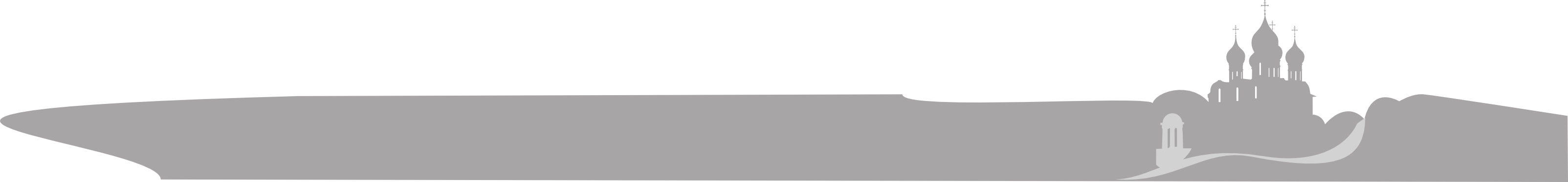 27 февраля-5 марта 2018 года
Ярославль
Спасибо за внимание
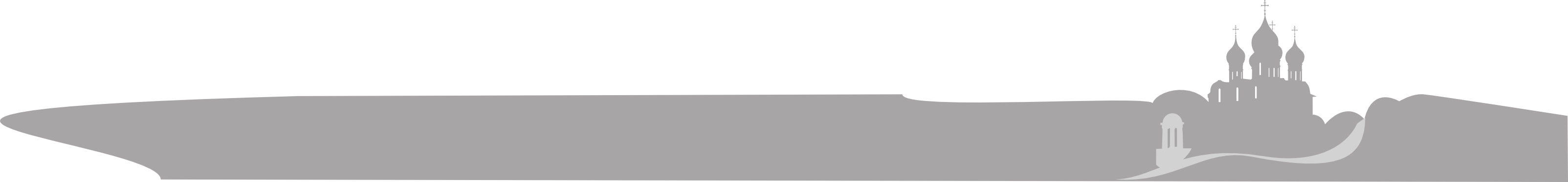